JARDÍN DE INFANTES - SEGUNDO GRADO | COMPRENSIÓN AUDITIVA
ENTREVISTA PARA ESCUCHAR
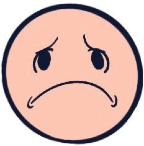 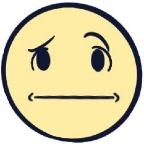 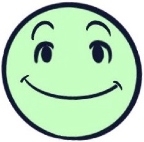 © 2022 OVERCOMING OBSTACLES
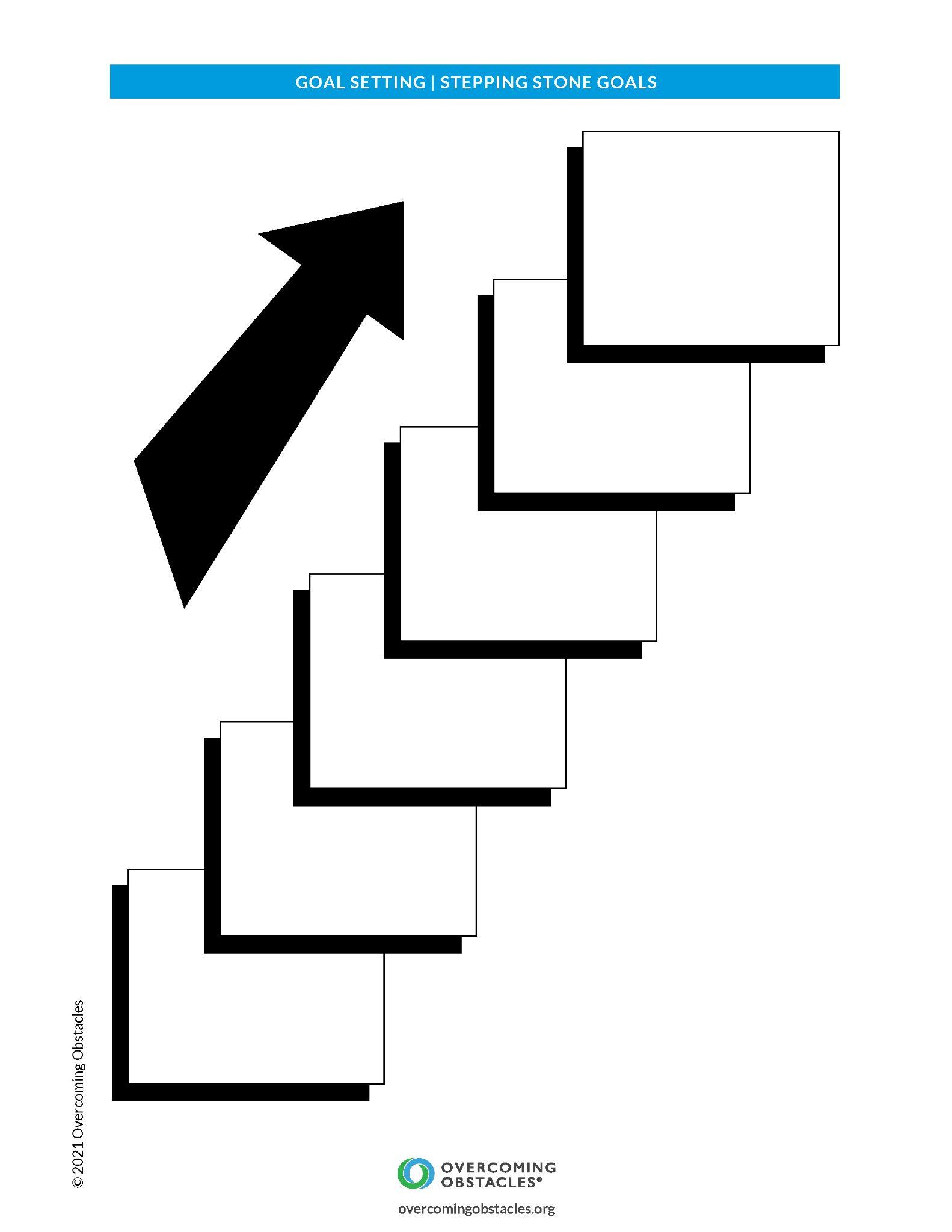